CMIP6Langzeitarchivierung/ DDC
DICAD – 3-1/2-Jahrestreffen11. März 2020
LTA / DDC: Motivation
CMIP6 Data Creation2018 -
CMIP6 Data Use 2018 - 2020
IPCC AR6 Ref Data Archive2021 -
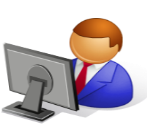 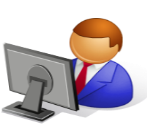 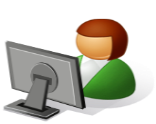 Data Creator
IPCC AR6 Author
IPCC DDC User
Earth System Grid Federation (ESGF)
VirtualWorkspace
IPCC DDC Reference Data Archive
AR6 WG I     submission deadline 10/2020
CMIP6(AR6 subset)
AR6
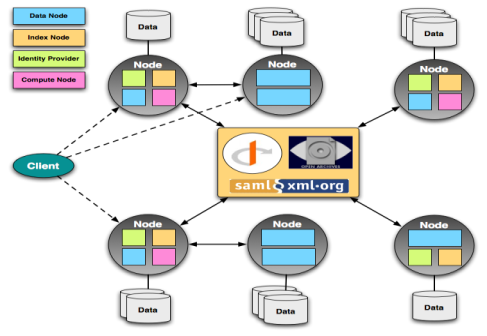 Replication
Long-Term Archival
CMIP5
AR5
CORDEX
AR4
Derived Products
AR2 / AR3
Long-Term Archival
AR6 Analysis Input
AR6 Supplement
11.03.2020
CMIP6 Langzeitarchivierung/ DDC
LTA / DDC: Motivation
CMIP6 Data Creation2018 -
CMIP6 Data Use 2018 - 2020
IPCC AR6 Ref Data Archive2021 -
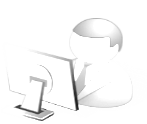 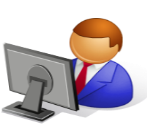 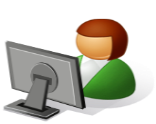 Data Creator
IPCC AR6 Author
IPCC DDC User
Earth System Grid Federation (ESGF)
VirtualWorkspace
IPCC DDC Reference Data Archive
AR6 WG I     submission deadline 10/2020
Scripts are executed on input data creating final datasets and provenance information in the Virtual Workspace.
Data and provenance
   information is transferred into the long-term archive together with documentations and references to external resources.
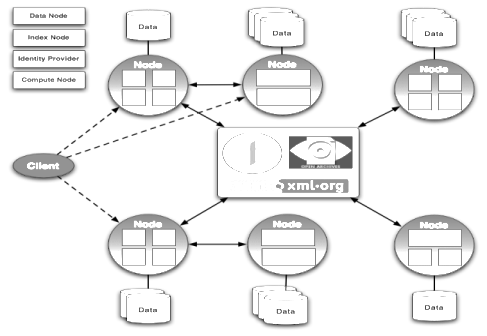 Replication
Long Term Archival
11.03.2020
CMIP6 Langzeitarchivierung/ DDC
LTA / DDC: Motivation
input4MIPs and CMIP6 (subset) LTA with adapted “ESGF Workflow”:
CMIP6 subset specified by IPCC AR6 authors
Adaptations for ancillary metadata and the “new” CERA GUI plusCMIP6 agreements and the elimination of other manual inserts/updates
Extended quality checks after each step in the LTA workflow
Additional AR6 source dataset LTA with “WDCC Workflow”
Coordination with DDC partners, TG-Data and TSUs(+WIP and other related projects)
DDC Virtual Workspace

References:
http://cmip6cite.wdc-climate.de
11.03.2020
CMIP6 Langzeitarchivierung/ DDC
LTA / DDC: 1. ESGF Workflow – Required Timeline
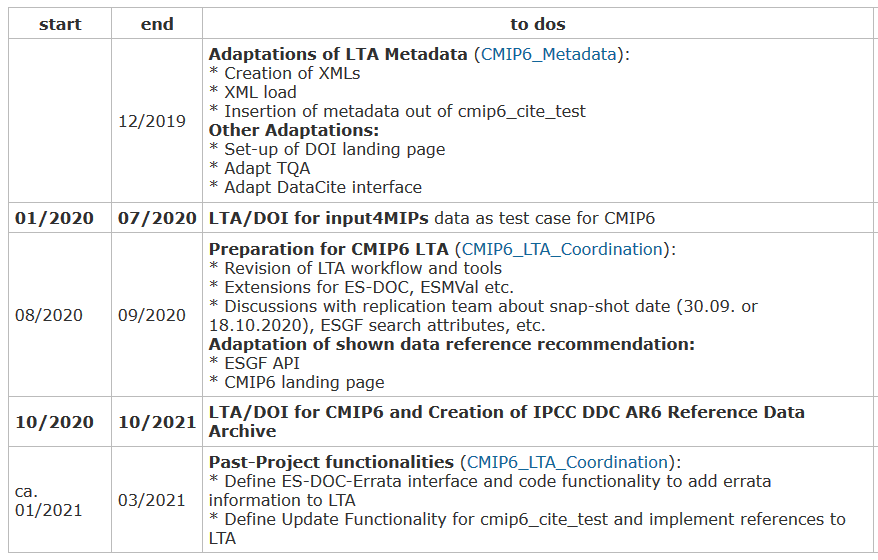 11.03.2020
CMIP6 Langzeitarchivierung/ DDC
LTA / DDC: 1. ESGF Workflow
AP7
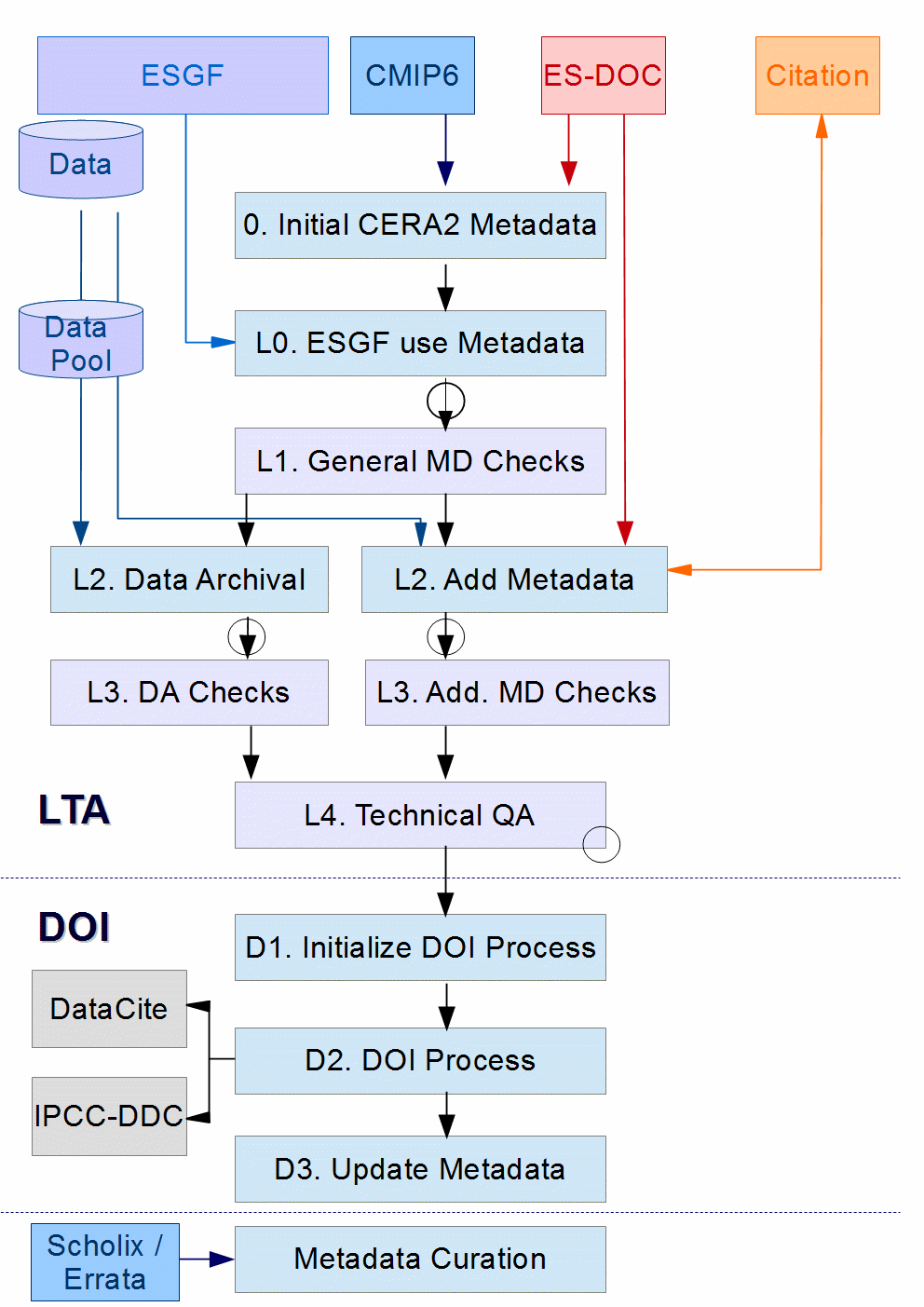 Current State:0. 	project, code list done; 	summaries for exp/DSG based on CMIP6 CV 
	done; ES-DOC or CV exp. information to be 	added to these summaries; model + resol. in 	CERA2?
L0. 	In progress
L1. 	In progress
L2. 	data existing, citation metadata existing;	ES-DOC metadata missing
L3. 	data existing; for metadata in progress
L4. 	in progress

DOI: 	D1-D3 Adaptations pending

Legend
existing
existing but to be improved/ in progress
missing
11.03.2020
CMIP6 Langzeitarchivierung/ DDC
LTA/DDC: 1. ESGF + 2. WDCC Workflows – Required Timeline
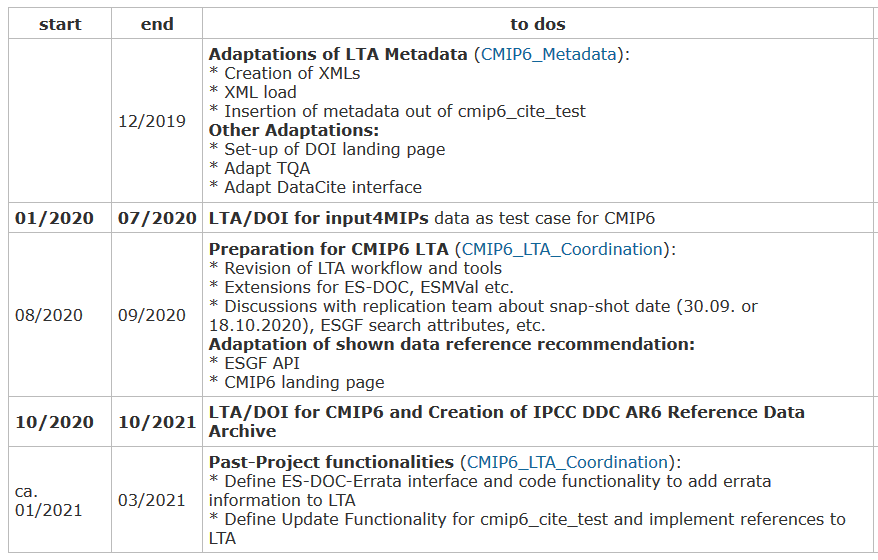 existing
existing but to be improved/ in progress
missing
11.03.2020
CMIP6 Langzeitarchivierung/ DDC
LTA/DDC: Status and Open Funding Issue
Ongoing Work:

Input4MIPs adaptations and archiving
WDCC  Workflow: first contact
DDC coordination of LTA with DDC partners
DCC Virtual Workspace


Open Issue:

Funding for the support of the archiving process after June 2020
11.03.2020
CMIP6 Langzeitarchivierung/ DDC